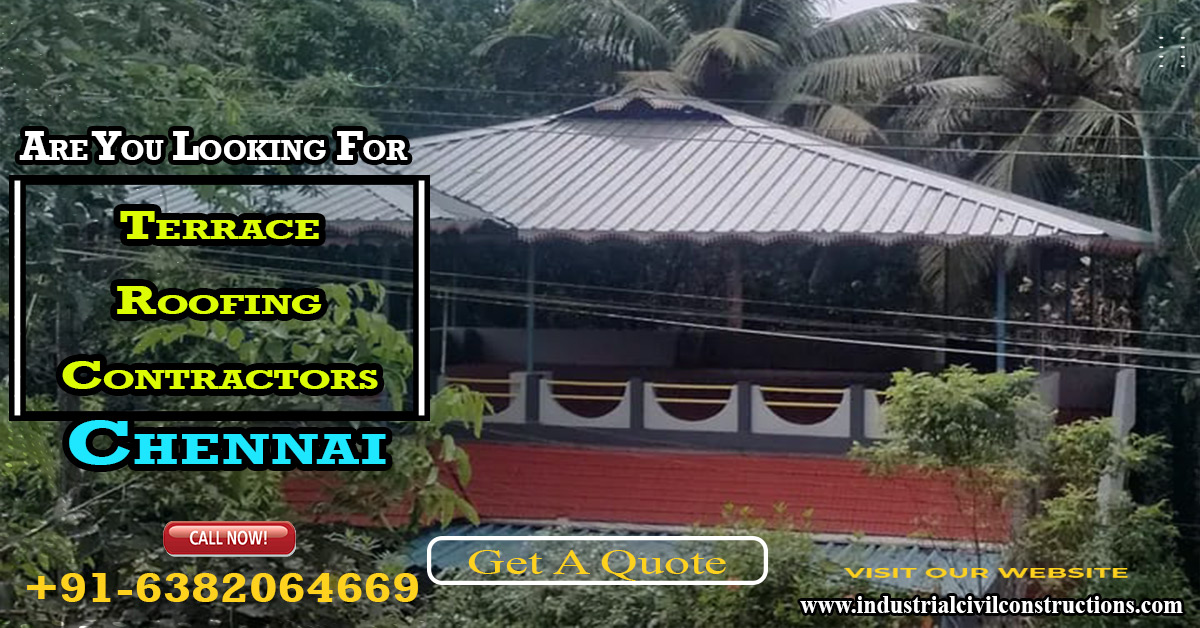 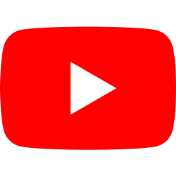 Terrace Roofing Contractors
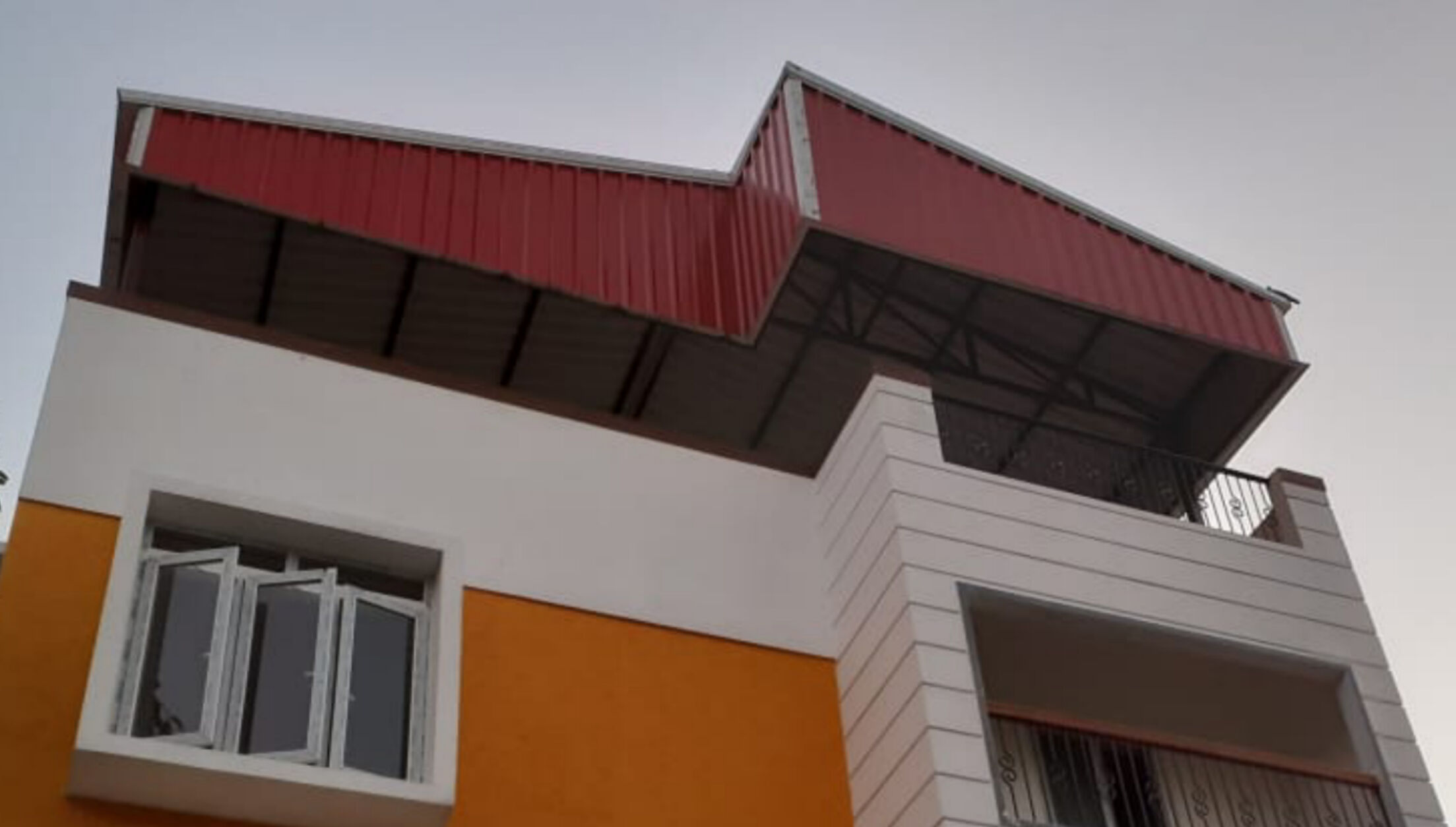 Terrace Roofing Contractors
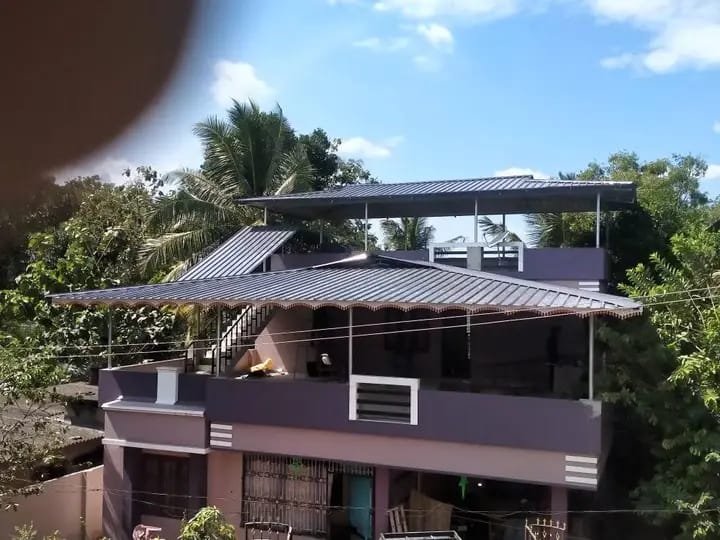 Terrace Roofing Contractors
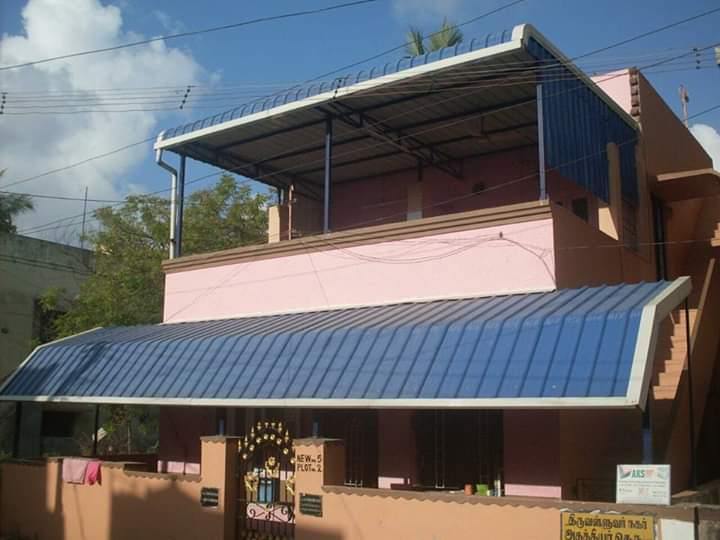 Terrace Roofing Contractors
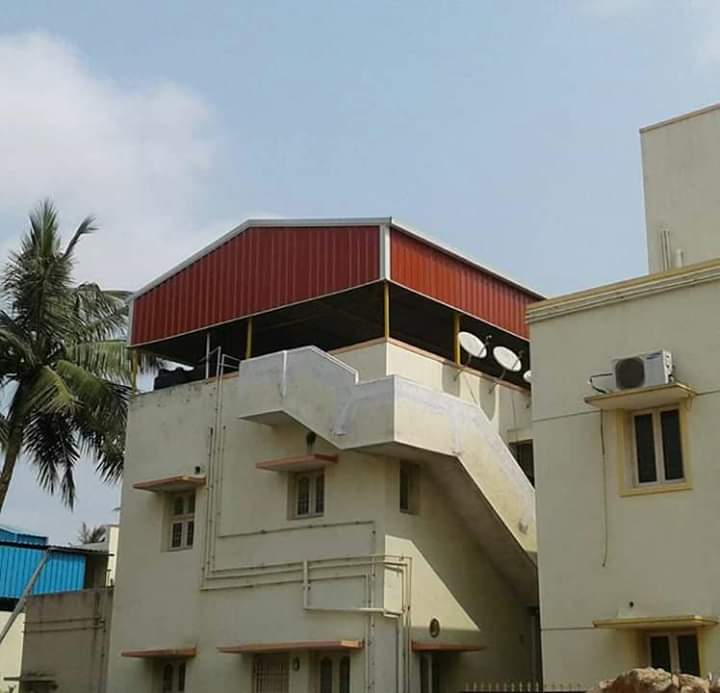